Hemoglobin electrophoresis for discussion
FROM FIRST MEDICAL UNIT                                                                                                                HOD & CHIEF : PROF.DR.M.NATARAJAN MD
                 ASST PROF : DR.V.PALANIKUMARAN MD D.DIAB
                                            DR.D.VASANTHA KALYANI MD DCP
                          DR.M.SURESH KUMAR MD
               PRESENTER : V KAVISANKAR (SECOND YEAR PG)
A 13 Year Old Male known Came With 
Chief Complaints Of 
         Easy fatiguability 
And  Palpitations  
No H/O Breathlessness
No H/O Cough
Red cell indices
Hb electrophoresis
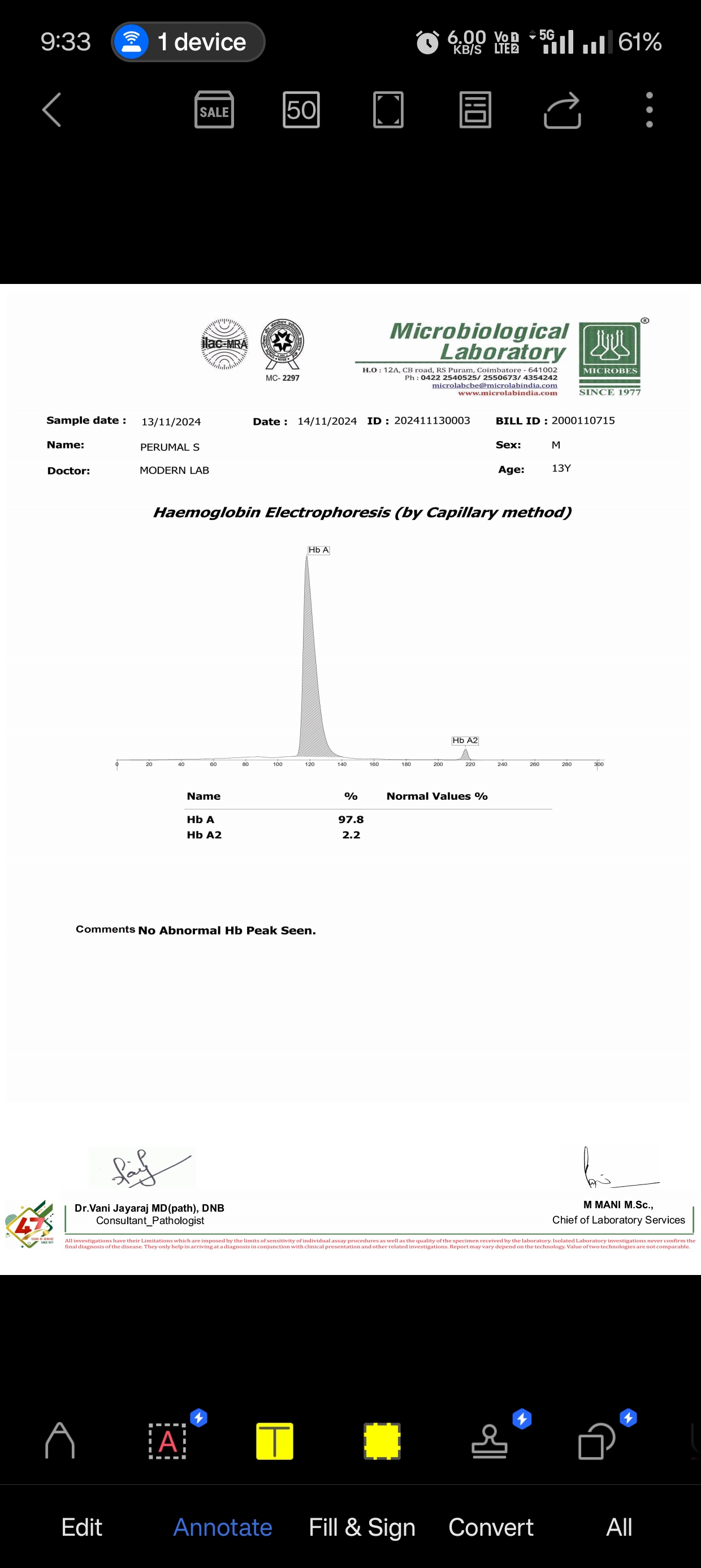 Let's discuss